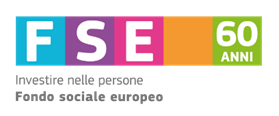 GE.O – Manuale Generale delle OperazioniSabrina Paolini
GE.O
MANUALE GENERALE DELLE OPERAZIONI AD USO DI BENEFICIARI, ATTUATORI E DESTINATARI FINALI
(Rev. n. 2 approvata con D.D. n. 5576 del 07.06.2017)
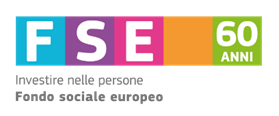 FINALITA’
Il Manuale costituisce il riferimento per la programmazione attuativa e la gestione delle operazioni nell'ambito del PO FSE Umbria 2014-2020.
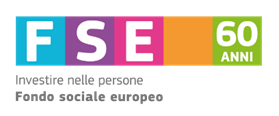 A CHI E’ RIVOLTO
Il Manuale è rivolto ai beneficiari del Fondo Sociale Europeo e, in senso ampio, ai destinatari finali ed a tutti gli attori che, a vario titolo, sono interessati a conoscerne le regole attuative, per le diverse tipologie di operazioni che esso può sostenere, nell’ambito del relativo Programma Operativo 2014-2020 dell’Umbria.
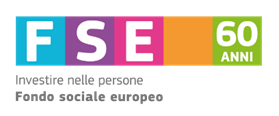 OBIETTIVO
Individuare ed evidenziare i “minimi comun denominatori” di programmazione e gestione della maggiore gamma di interventi relativi a politiche attive del lavoro, istruzione e formazione, inclusione sociale attiva e lotta alla povertà, sviluppo della capacità istituzionale ed amministrativa che il FSE del settennio 2014-2020 sostiene.
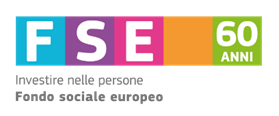 COME E’ ORGANIZZATO IL MANUALE
Il manuale è organizzato in tre parti:
1. presentazione dei principi e delle norme generali di programmazione, accesso ed  ammissibilità della spesa degli interventi sostenuti dal Fondo Sociale Europeo nell'ambito del PO Umbria;
2. presentazione delle caratteristiche specifiche delle singole tipologie di operazioni, raggruppate in quattro grandi categorie logiche:
misure a sostegno dell'apprendimento e dello sviluppo della capacità istituzionale;
misure di incentivazione dell'occupazione e sostegno allo sviluppo economico;
misure a sostegno dell'inclusione sociale ed della lotta alla povertà;
misure per l’acquisizione di beni e servizi a titolarità regionale;
3. presentazione degli indicatori di monitoraggio fisico riconducibili alle singole tipologie di operazioni.
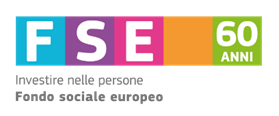 GE.O – DOCUMENTO IN PROGRESS

Rev. 1 al 18 novembre 2016 (S.O. n. 2 al BURU n. 59 del 30.11.2016)
 
Rev. 2 al 7 giugno 2017 (S.O. al BURU del 21.06.2017)
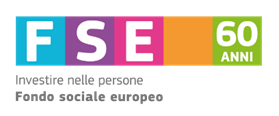